ПРОЕКТ «В гостях  у сказки»
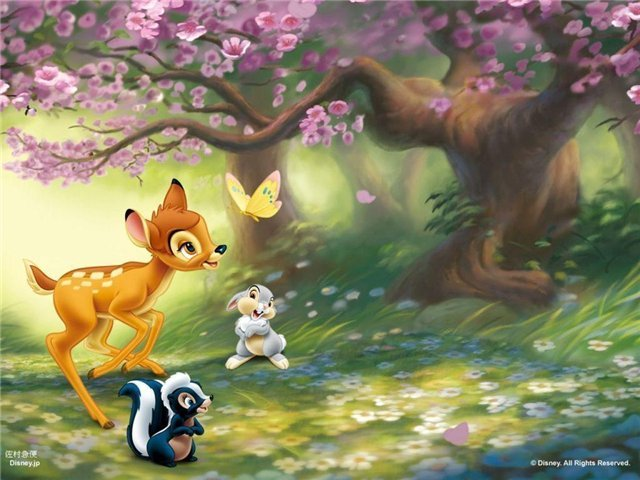 Вид проекта: творческий, информационный
Продолжительность проекта:  с января по май 2019г.
Участники проекта: дети, воспитатели, родители.
Сказка – ложь, да в ней – намек, добрым молодцам урок. А. С. Пушкин.
ЦЕЛЬ
Приобщать детей к высокохудожественной литературе, повышать  уровень  развития речи дошкольников (связной, диалогической и монологической речи), прививать интерес к театральной деятельности, раскрывать ценности совместного творчества детей и их родителей.
ЗАДАЧИ
1. Знакомить с различными видами сказочных произведений, учить узнавать персонажи сказок, знать название и автора, пересказывать содержание, высказывать свое отношение к героям сказки; закреплять умения использовать средства выразительности (позы, жесты, мимику, интонации, движения) и разные виды театров (бибабо, пальчиковый, театр картинок, кукольный) ; совершенствовать навыки самостоятельно выбирать сказку для постановки, драматизации, готовить необходимые атрибуты и декорации для будущего спектакля, распределять между собой обязанности и роли. 
	 2. Развивать творческую самостоятельность и эстетический вкус дошкольников в организации театрализованных игр, в создании и передаче образов, отчетливость произношения, традиции семейного чтения. 
	 3. Воспитывать партнерские отношения между детьми, коммуникативные качества, создавать радостный эмоциональный настрой, поощрять творческую инициативу.
ГИПОТЕЗА
Сказка обладает преимуществом над другими воспитательными приемами . Они  с одной стороны развлекают нас, а с другой стороны учат нас. Сказки могут объяснять ребенку «Что будет, если...?».
 Систематическое использование сказок в работе с детьми  может стать источником формирования нравственных ценностей.
АКТУАЛЬНОСТЬ ТЕМЫ
Детская сказка – необходимый элемент воспитания ребенка, она доступным языком рассказывает ему о жизни, учит, освещает проблемы добра и зла, показывает выход из сложных ситуаций. Чтение сказки формирует у ребенка на всю жизнь основы поведения и общения, учит упорству, терпению, умению ставить цели и идти к ним. Благодаря сказке ребенок познает мир не только умом, но и сердцем.
ПРЕДПОЛАГАЕМЫЙ РЕЗУЛЬТАТ
Дети должны: 
   - проявлять любовь к сказкам и театральной деятельности;
     - знать и называть прочитанные сказочные произведения, их авторов, тексты, персонажей, мораль;
 - знать различные виды театров и уметь показывать их;
     - уметь использовать различные средства выразительности;
  - уметь самостоятельно выбирать сказку, проводить предварительную работу к ее показу, вживаться в свою роль.
Достоинства использования сказки в интегративной деятельности
Содержание  практической деятельности  по реализации  проекта:
СОЦИАЛЬНОЕ  - КОММУНИКАТИВНОЕ РАЗВИТИЕ: - Проведение сюжетно-ролевых, театрализованных, дидактических игр с элементами волшебства.  - Помощь семьи, сотворчество детей и родителей в конкурсе поделок и рисунков «В гостях у сказки».
ФИЗИЧЕСКОЕ РАЗВИТИЕ
Проведение утренней гимнастики, занятий по физическому воспитанию, прогулок с элементами игр из сказок.  - Подвижные игры: «Гуси – лебеди», «Два мороза», «У медведя во бору», «Палочка выручалочка», «Хитрая лиса», «Рыбак и рыбки», «Дети и волк», «Зайцы и медведь», «Волки и ягнята», «Ванюша и лебеди», «Волк и поросята».
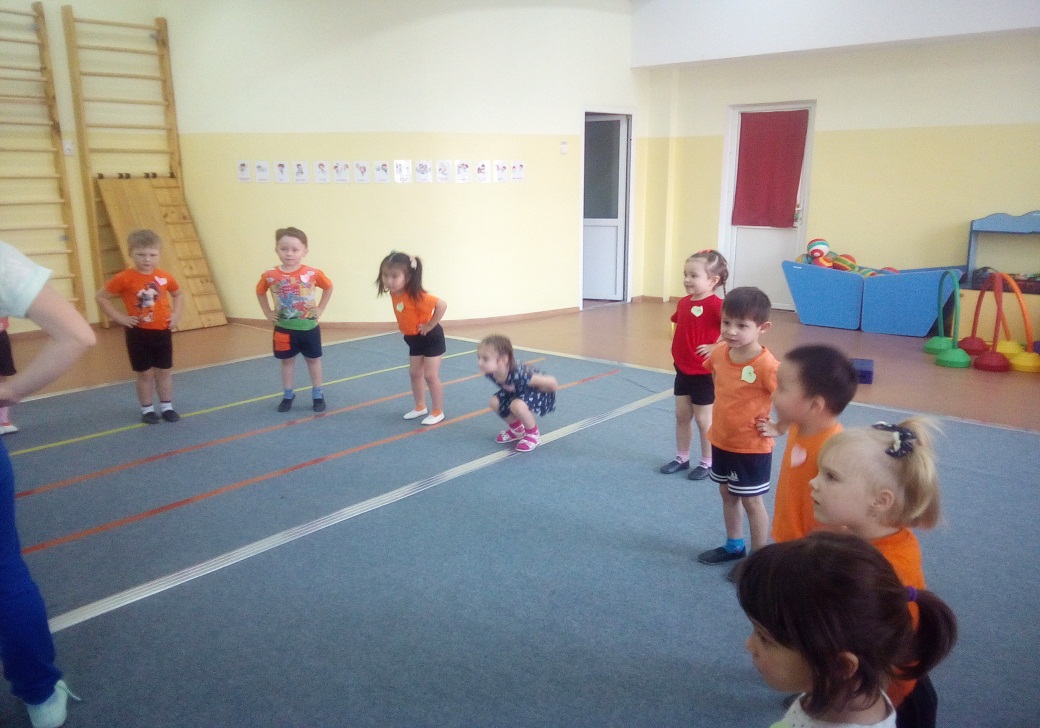 ПОЗНАНИЕ :- Самостоятельное создание проекта группой детей по инсценировке сказок.  - Использование сказочности и сказочных персонажей в формировании элементарных математических понятий, в математических дидактических играх.   - Использование волшебства в познании окружающего мира (вопросы, создание проблемы) . - Дидактические игры «Отгадай сказку», «Из какой сказки герой? », «Чей костюм», «Кто и из какой сказки использовал данный предмет? », «Произнеси слова персонажа», «Вспомни слова героя».
ХУДОЖЕСТВЕННО – ЭСТЕТИЧЕСКОЕ РАЗВИТИЕ
КОНСТРУИРОВАНИЕ:  Оригами «Лиса», «Заяц».  РУЧНОЙ ТРУД. Поделки из природного материала.   Подготовка атрибутов и декораций к спектаклям (эстетический вид)
Художественное творчество: 
	- Рисование героев сказок «Три поросенка», «Снегурочка», «Гуси - лебеди»; сюжетное рисование «Три медведя».
  	- Лепка героев и сюжетов сказок «Рукавичка», «Крылатый, мохнатый да масляный», «Три поросенка»
 	- Аппликации к сказкам «Гуси-лебеди» и др. 
  	- Самостоятельное детское творчество. 
  	- Помощь в оформлении выставок в группе. 
  	- Иллюстрирование сказки.
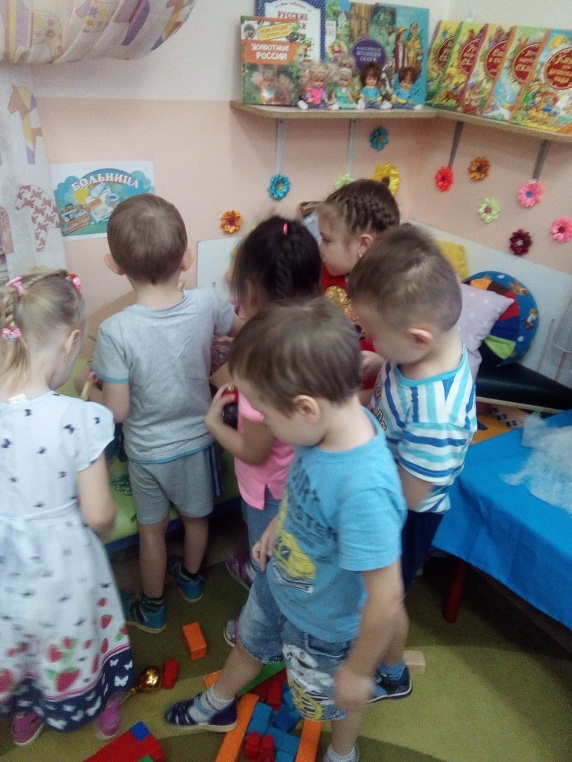 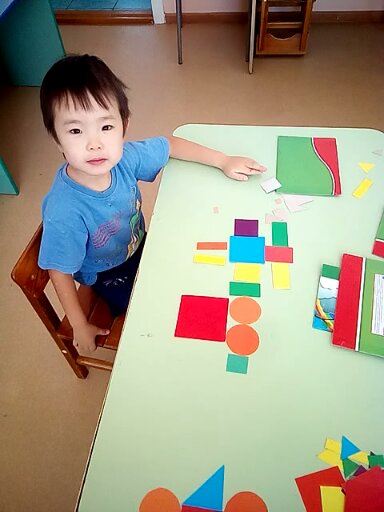 Социально –коммуникативное развитие : Составление творческих рассказов: «Сочини конец сказки», «Сочини сказку про … », сказок и небылиц по рисункам, по замыслу, по памяти.
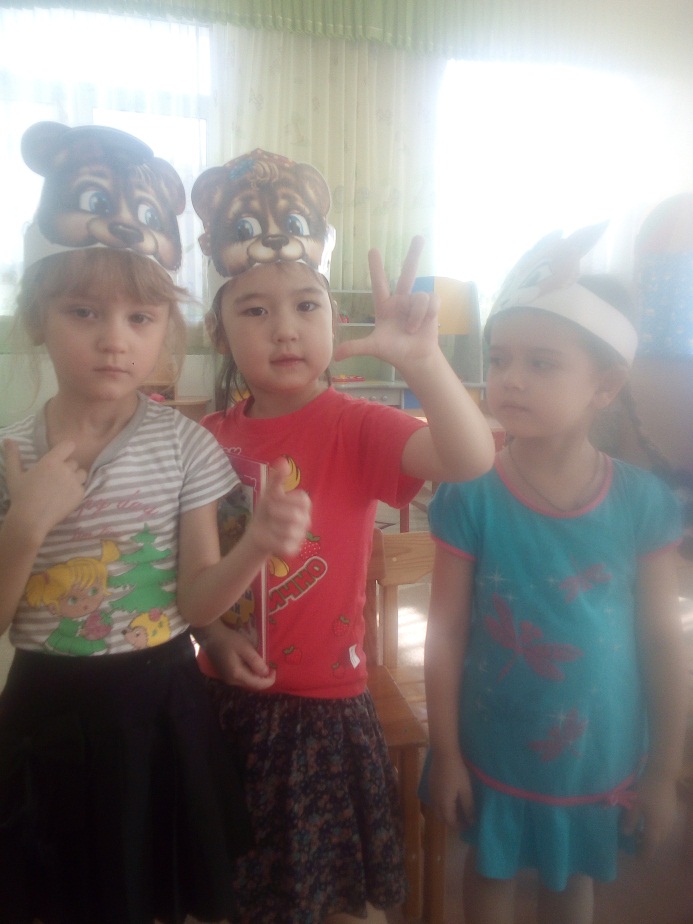 ТЕАТРАЛИЗОВАННАЯ ДЕЯТЕЛЬНОСТЬ:  Инсценировка сказки: «Рукавичка»
Итог проекта
Дети проявляют любовь к сказкам и театральной деятельности; знают и называют прочитанные сказочные произведения, их авторов, тексты, персонажей, мораль; знают различные виды театров и умеют показывать их; умеют использовать различные средства выразительности; умеют самостоятельно выбирать сказку, проводить предварительную работу к ее показу, вживаться в свою роль.